Cesarean section
Presented by:
Jonaid Jaradat 
Heba Sarayreh 
Noor Athamneh 
Forat Thnaibat
Seema Tarawneh  
Doa’a Qatawneh
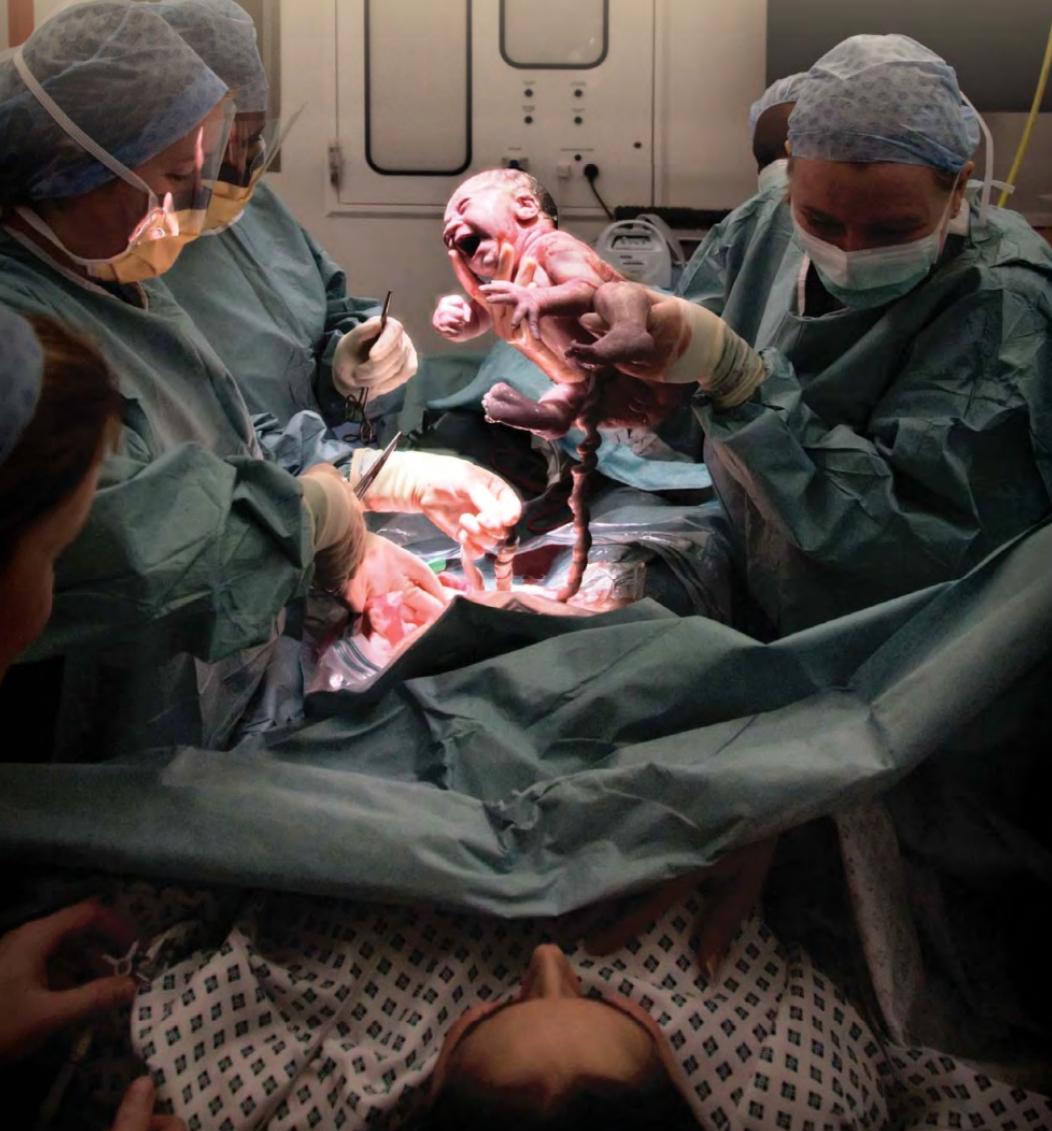 Caesarean section
Caesarean section
Definition:
is a surgical procedure in which incisions are made through a woman’s  abdomen (laparotomy) and uterus (hysterotomy) to deliver one or  more babies ,placenta and membranes.usually carried Out after the age of viability (24 w)
Classification:
Elective: CSs are planned in ahead time.
Emergency: When the cesarean section  is done because of sudden deterioration  in maternal or fetal condition during  labor or due to non-progress, failed  induction or failed trial.
Subclassification
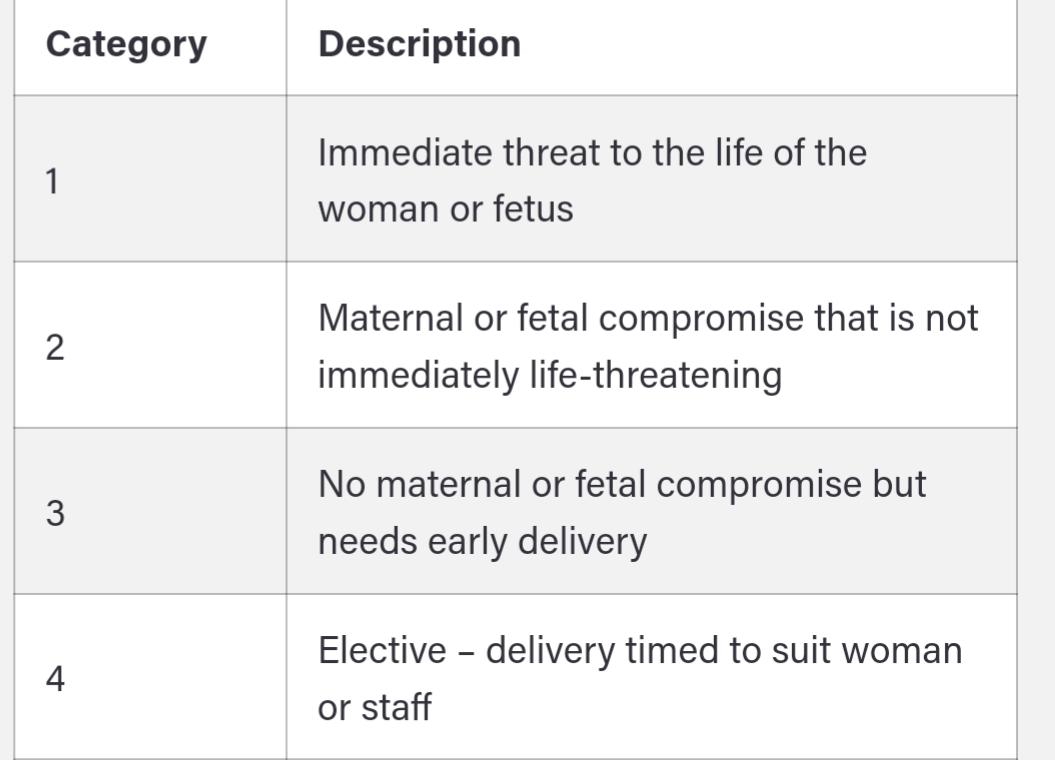 Classification according to the urgency:
 immediate threat to life of woman or fetus (requiring immediate  delivery)
 maternal or fetal compromise which is not immediately life-  threatening (requiring urgent delivery)
 (needing early delivery) but no maternal or fetal compromise
 at a time to suit the patient and maternity team (elective delivery)
Complications of emergency caesarean section
200 000 emergency caesareans per year in UK
Straightforward until it goes wrong
10% at full dilatation
In the majority (55%) there has been no attempt to deliver vaginally
Factors that might influence this…
Fetal complications
Maternal Complications
Extensions 
access and visualisation is key 
reducing blood loss
reaching difficult apex
broad ligament
Damage to bladder/ureter
Haemorrhage/blood transfusion
Reducing the risk of thrombosis/sepsis
Difficulty delivering the baby 
Skull fractures
Limb fractures
Advanced initial resuscitation
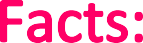 Maternal mortality rate for all  Caesarean sections is 5 times that for  vaginal delivery, especially with
emergency cesareans performed in
Indication:
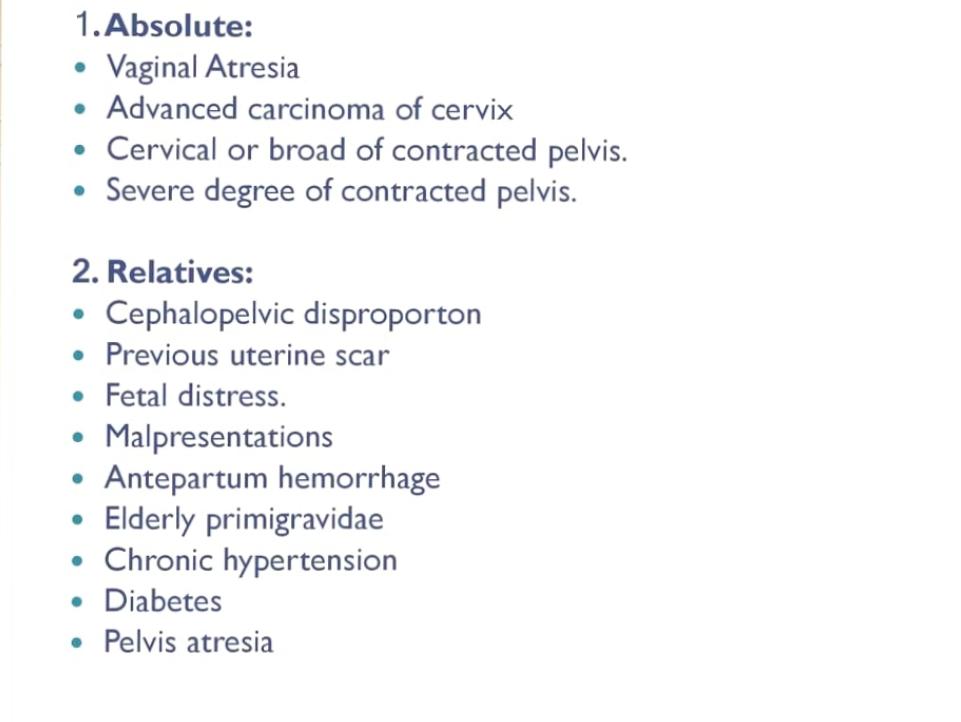 Indication:
Fetal:
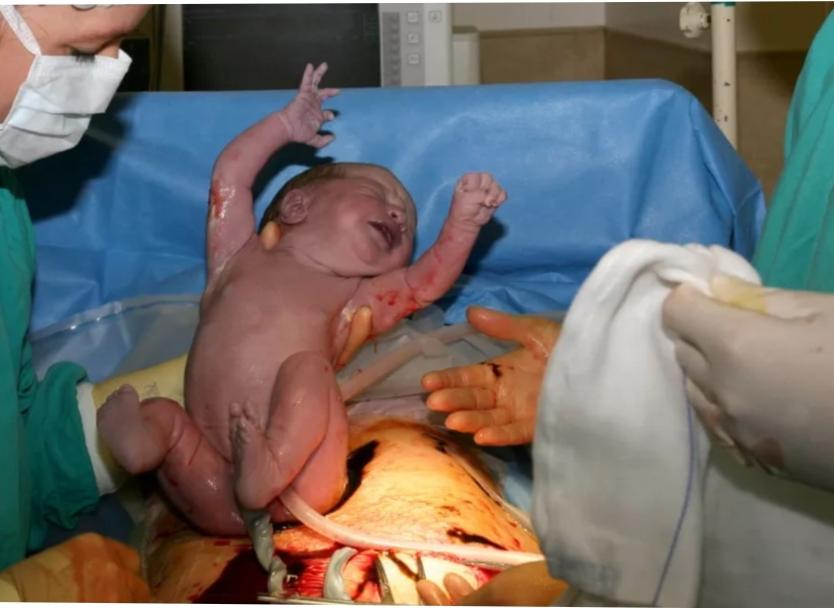 . Cord prolapse
. fetal distress
. Fetal macrosomia > 4500 gm  4. Multiple pregnancy
. Transverse lie and Malpresentation  brow, mentoposterior, shoulder &  compound presentations, breech
. Failed induction, obstructed labor  and Failure to progress in labor  (Dystocia) (CPD)
. Severe PET-relative contraindication
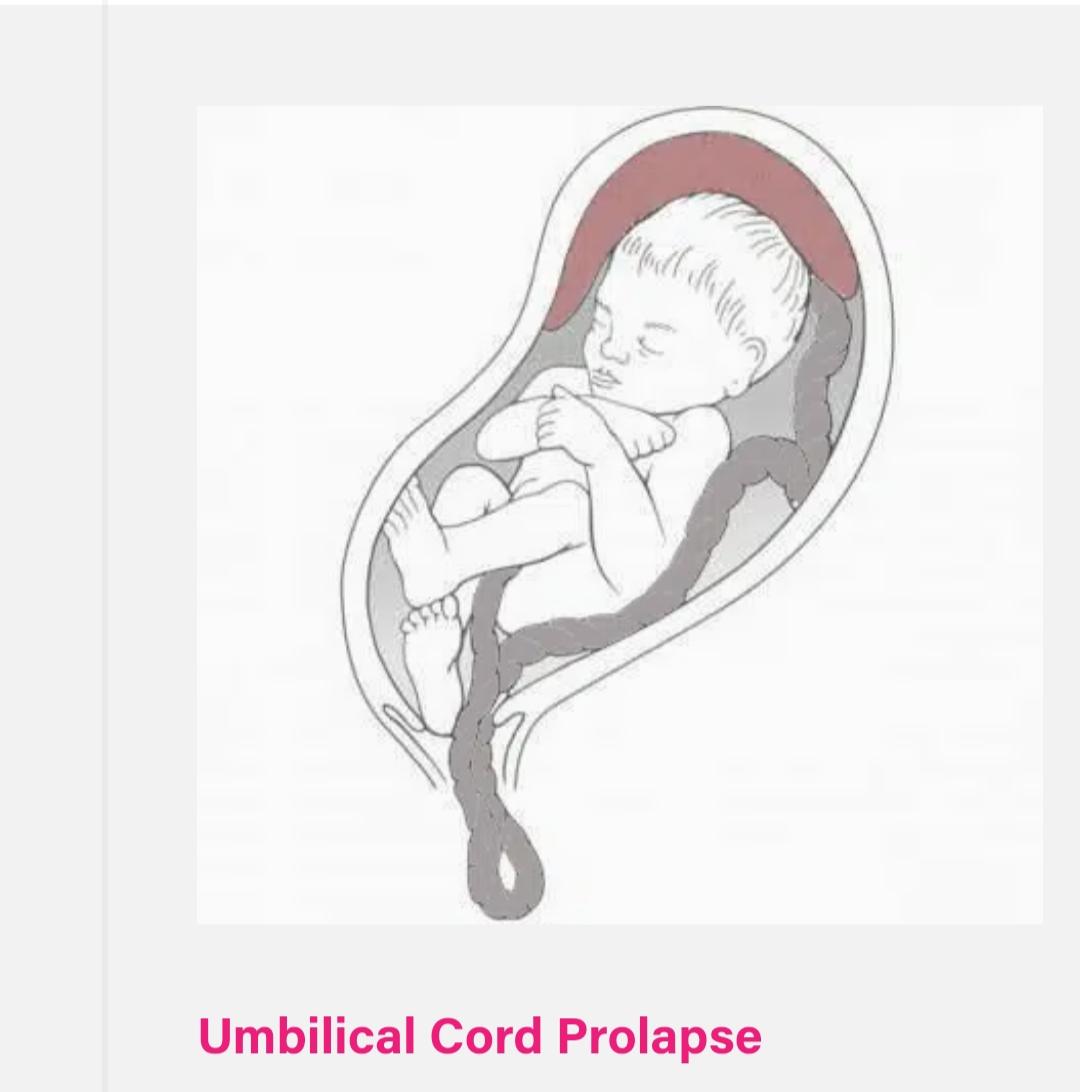 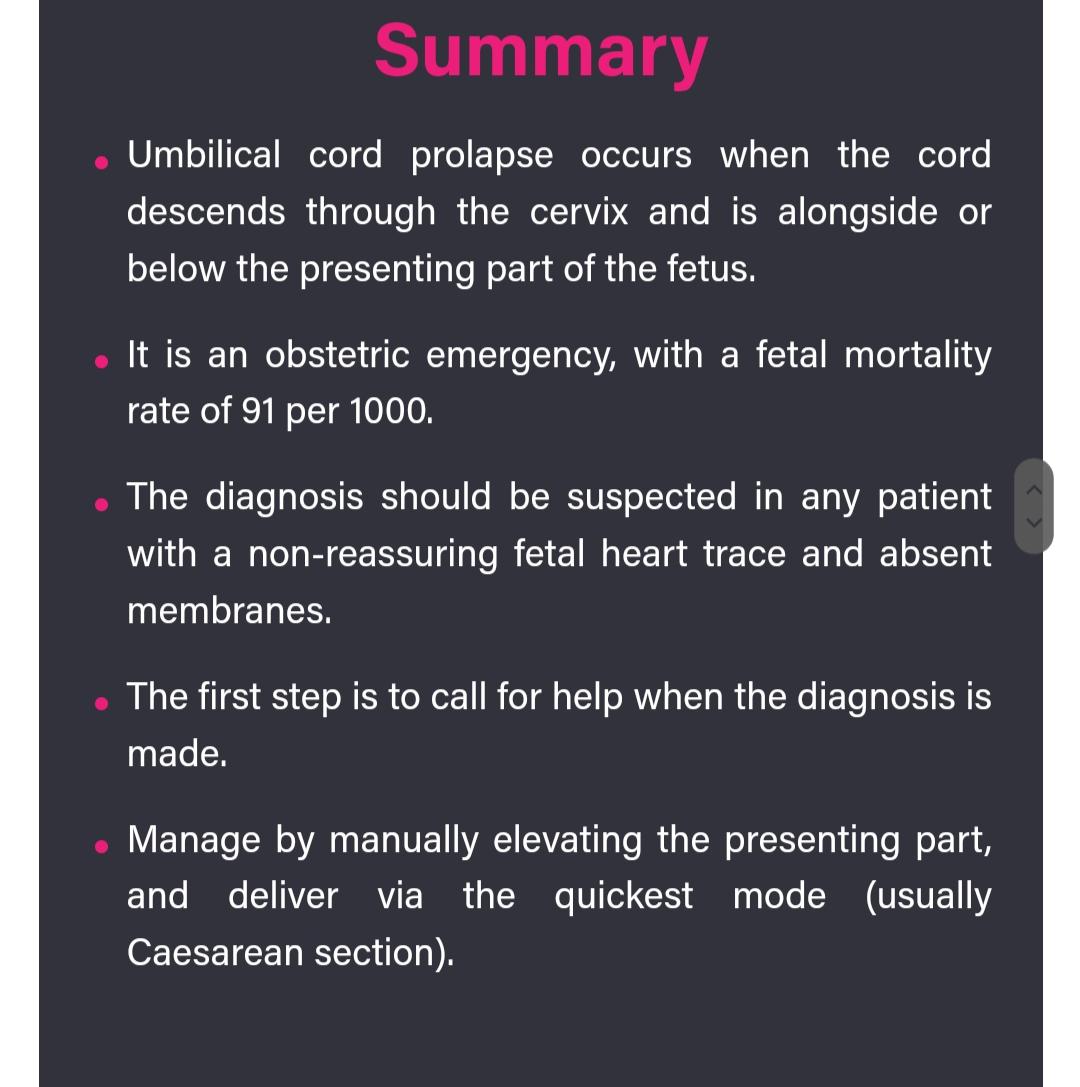 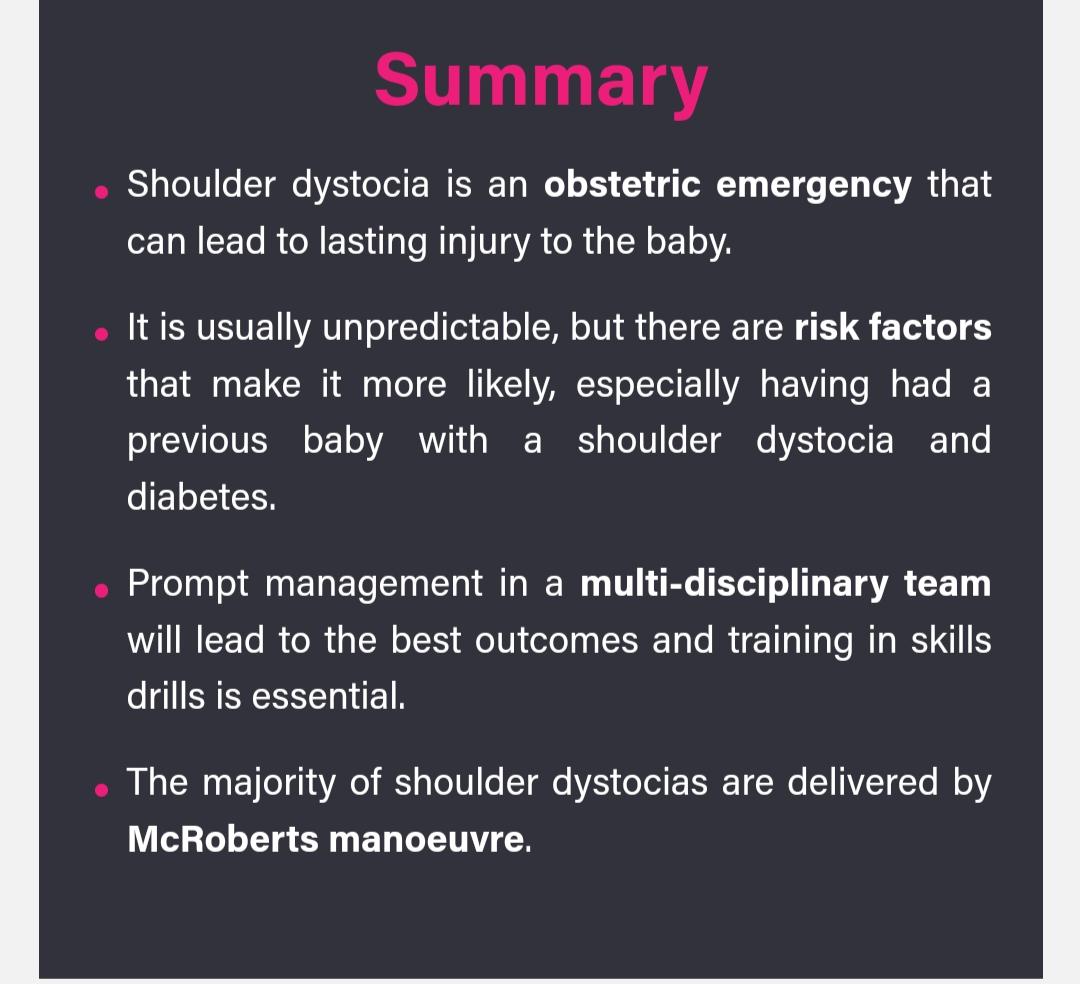 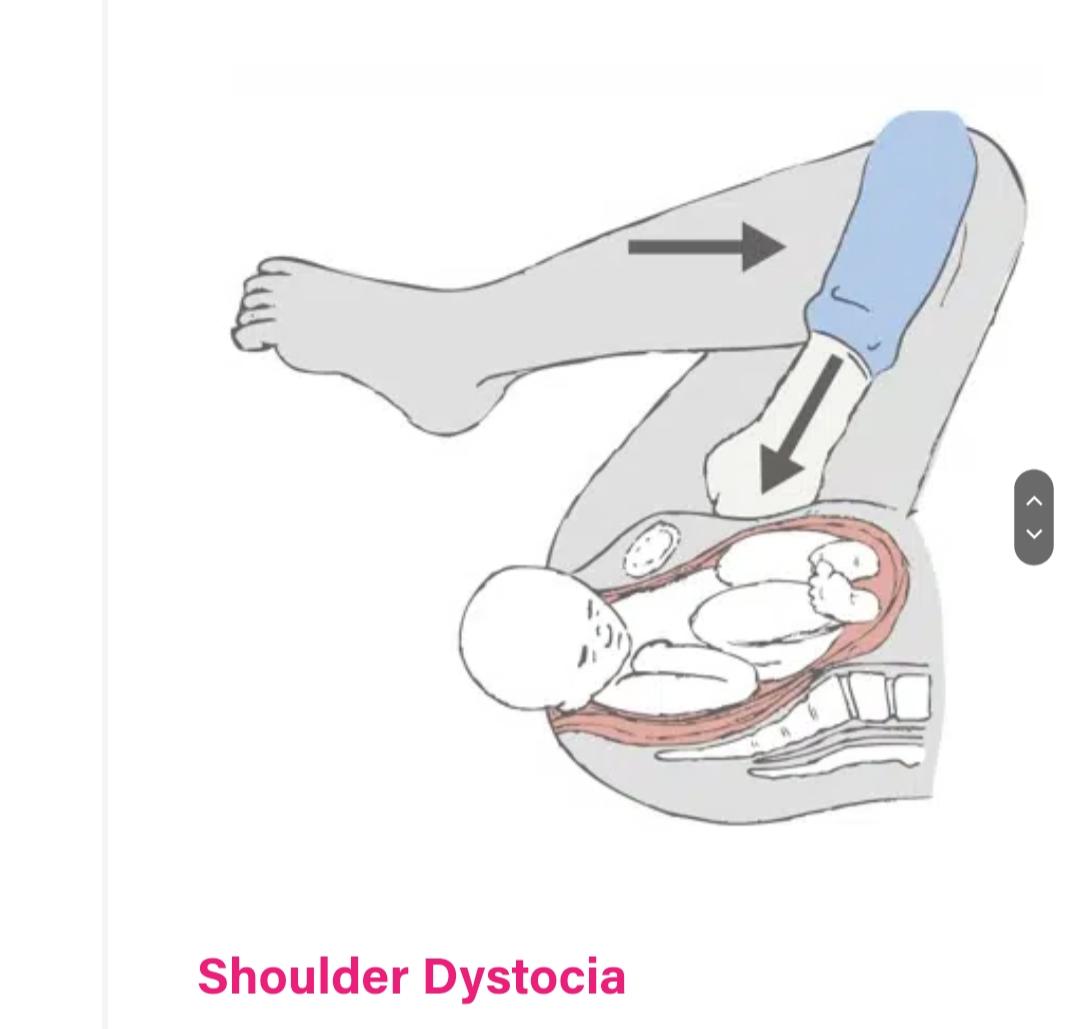 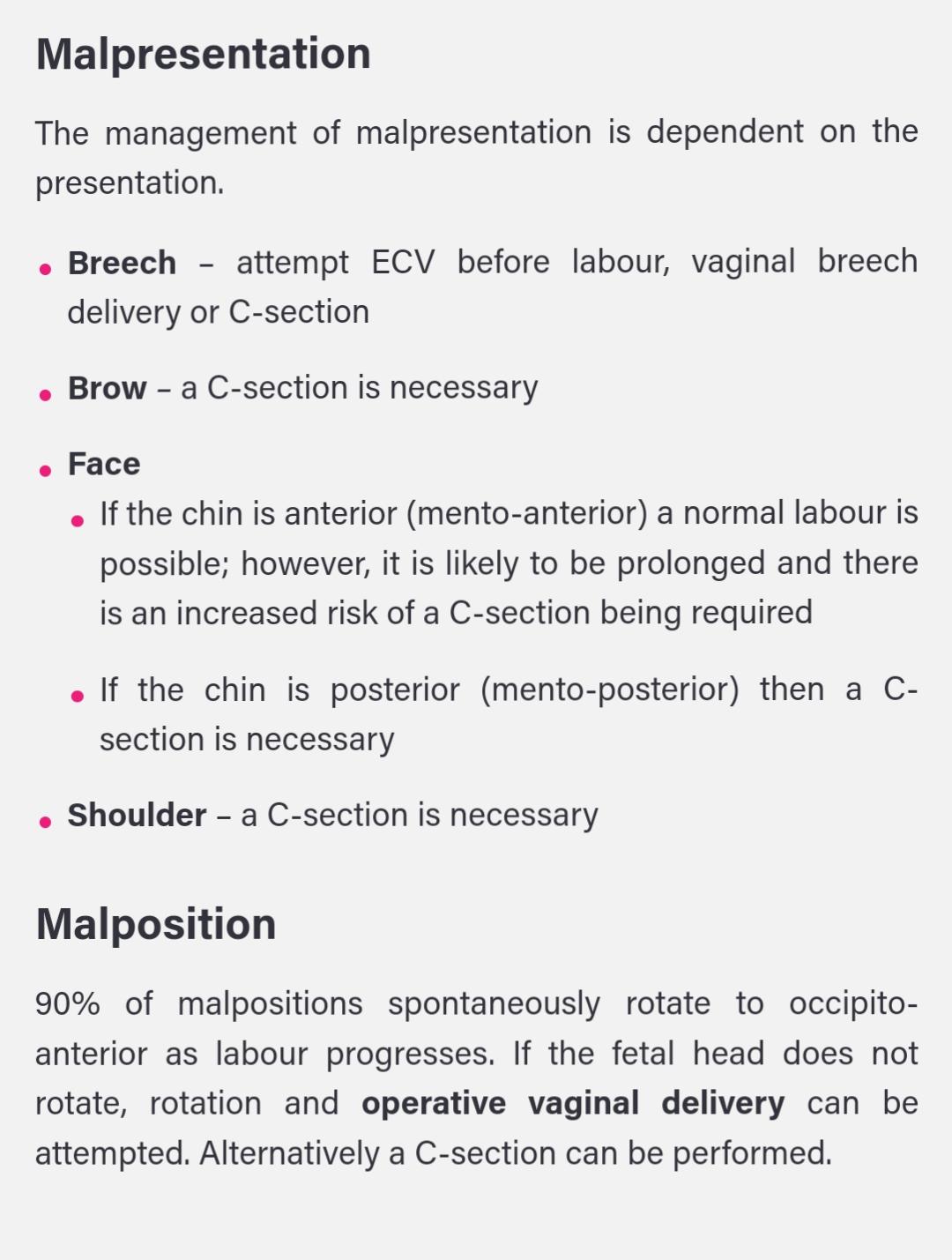 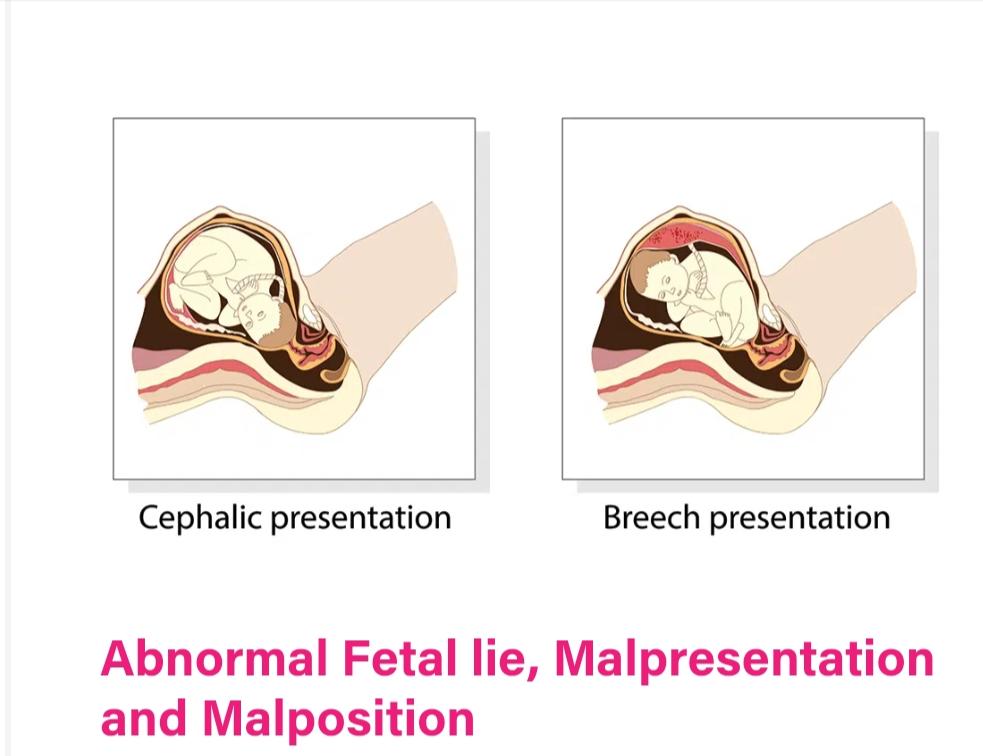 maternal:
. Repeat cesarean delivery
. Abnormal placentation (eg. placenta  Previa, placenta accrete).
. Obstructive lesions in the lower genital  tract, including leiomyomas of the lower  uterine segment that interfere with  engagement of the fetal head
. Pelvic abnormalities that preclude  engagement or interfere with descent of the  fetal presentation in labor.
5. Active genital herpes infection or maternal  HIV infection
6. Maternal medical conditions (e.g. cardiomyopathy) – where labour would be dangerous for the mother.
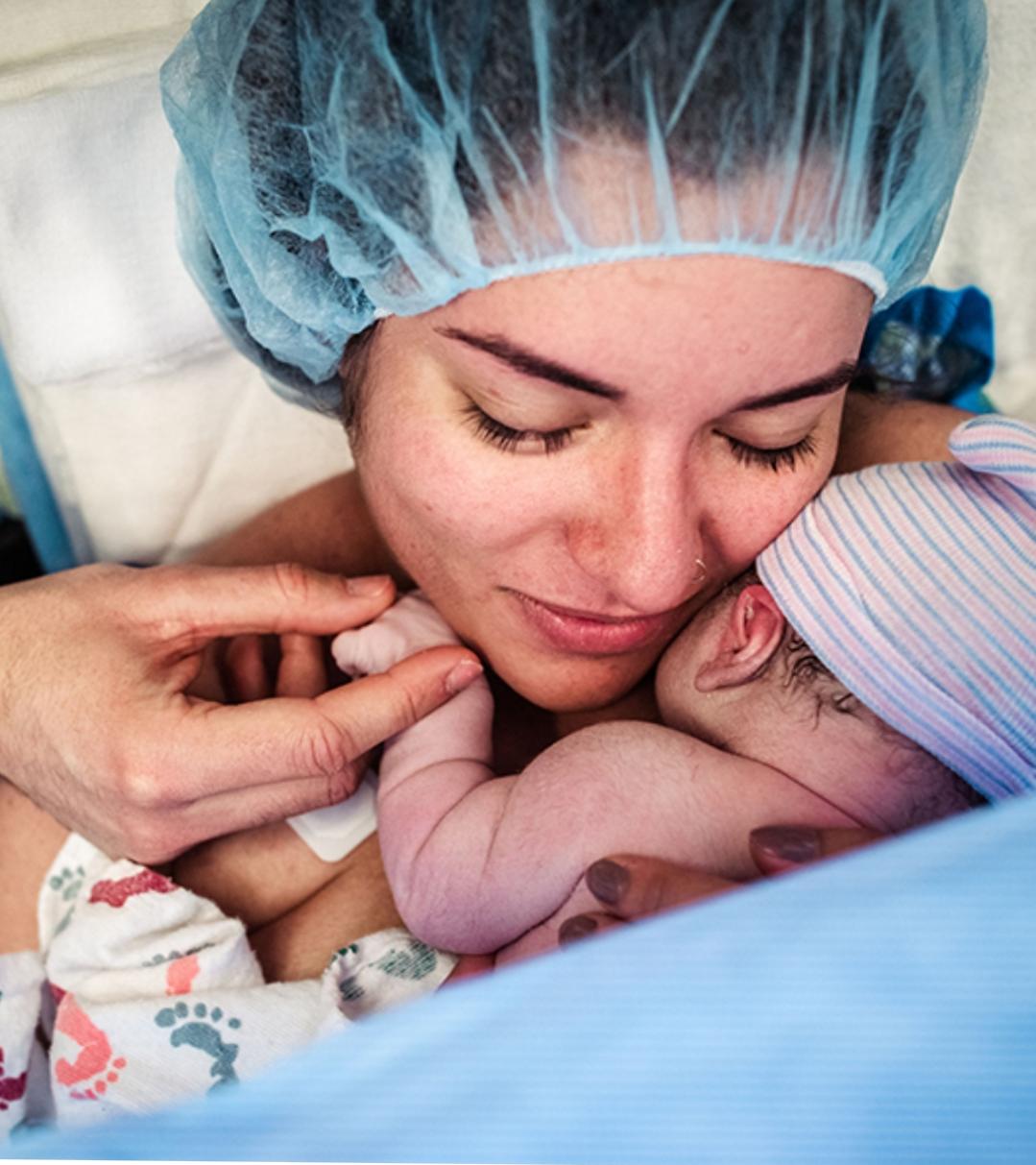 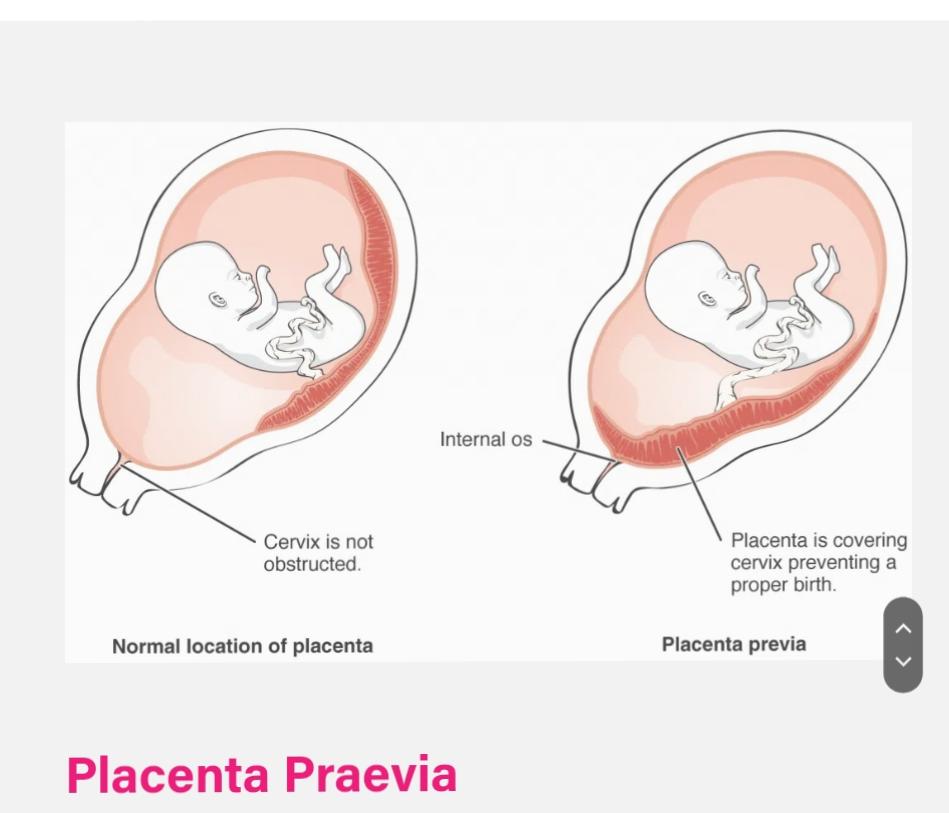 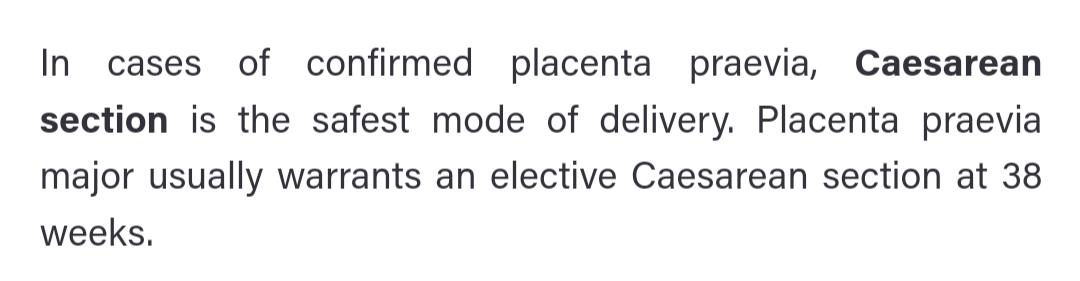 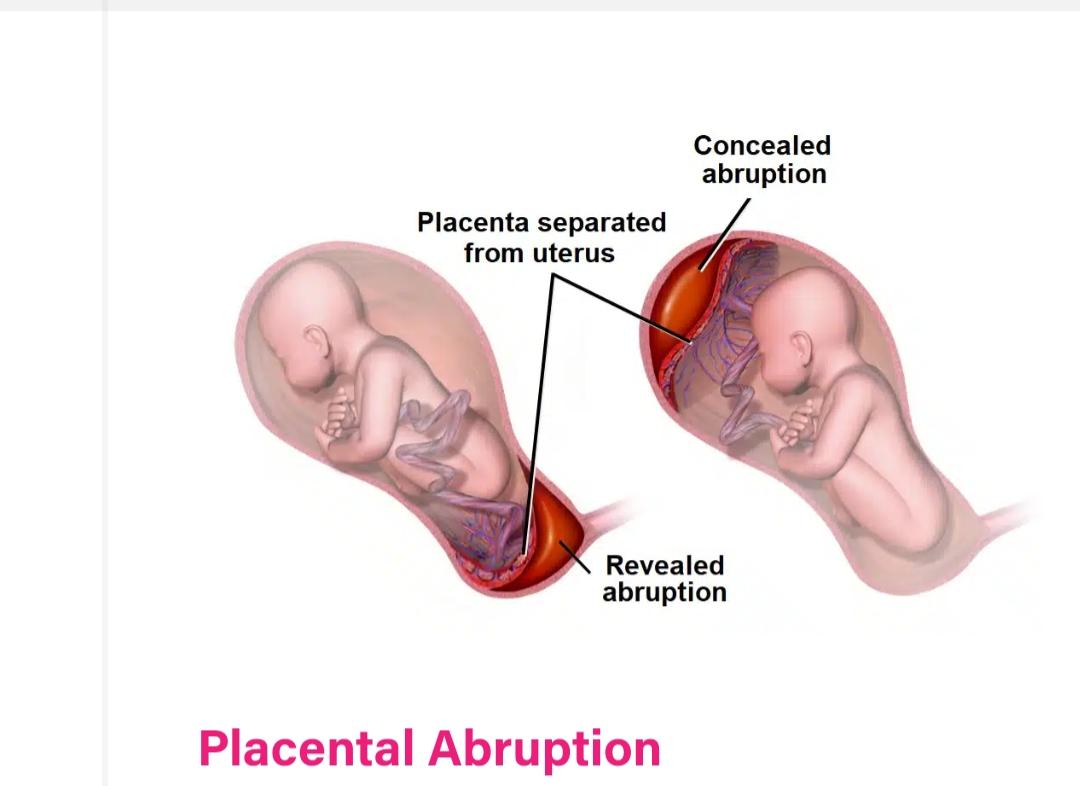 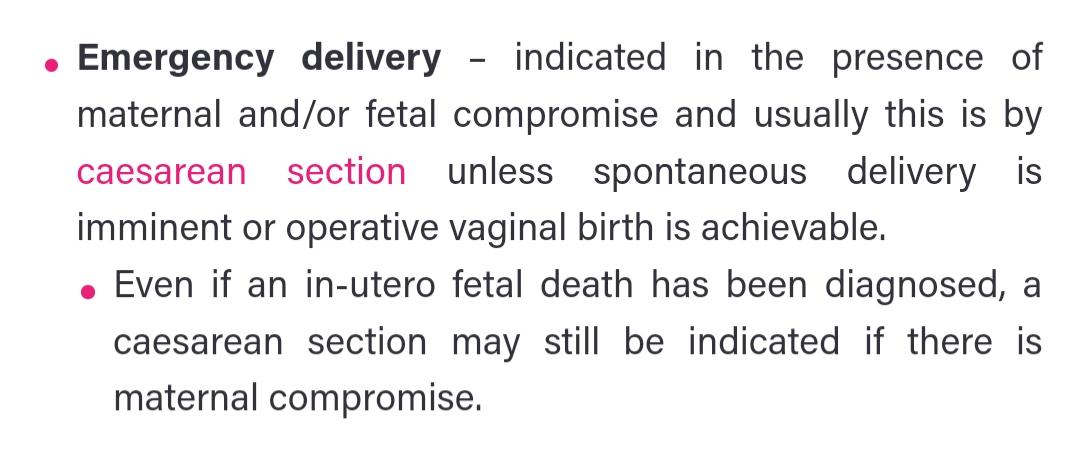 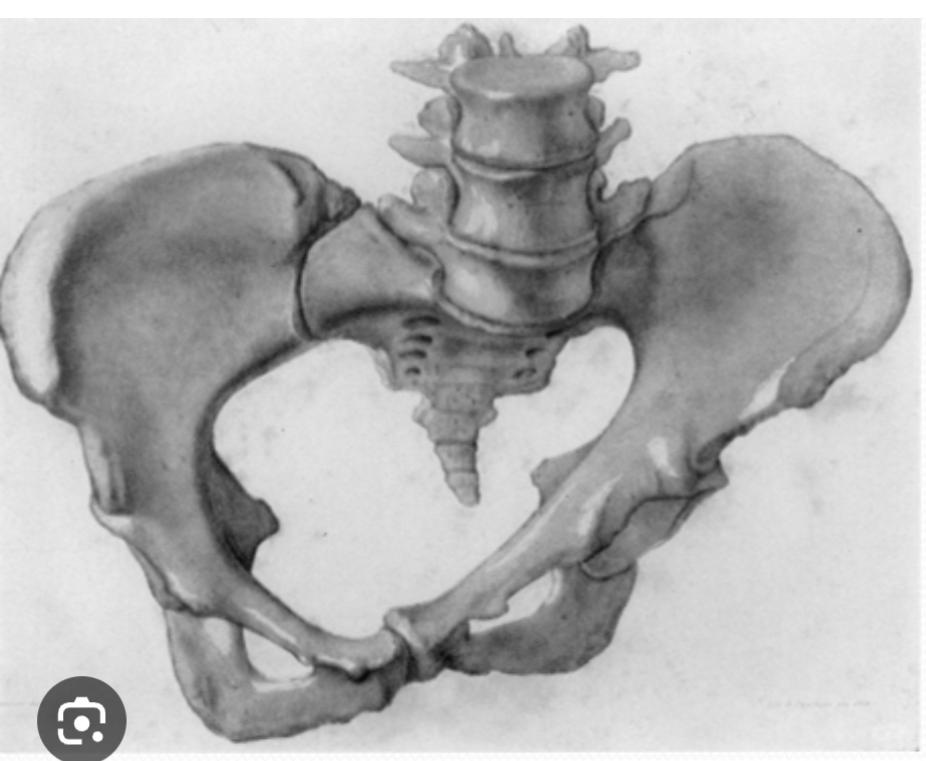 Pelvic deformities
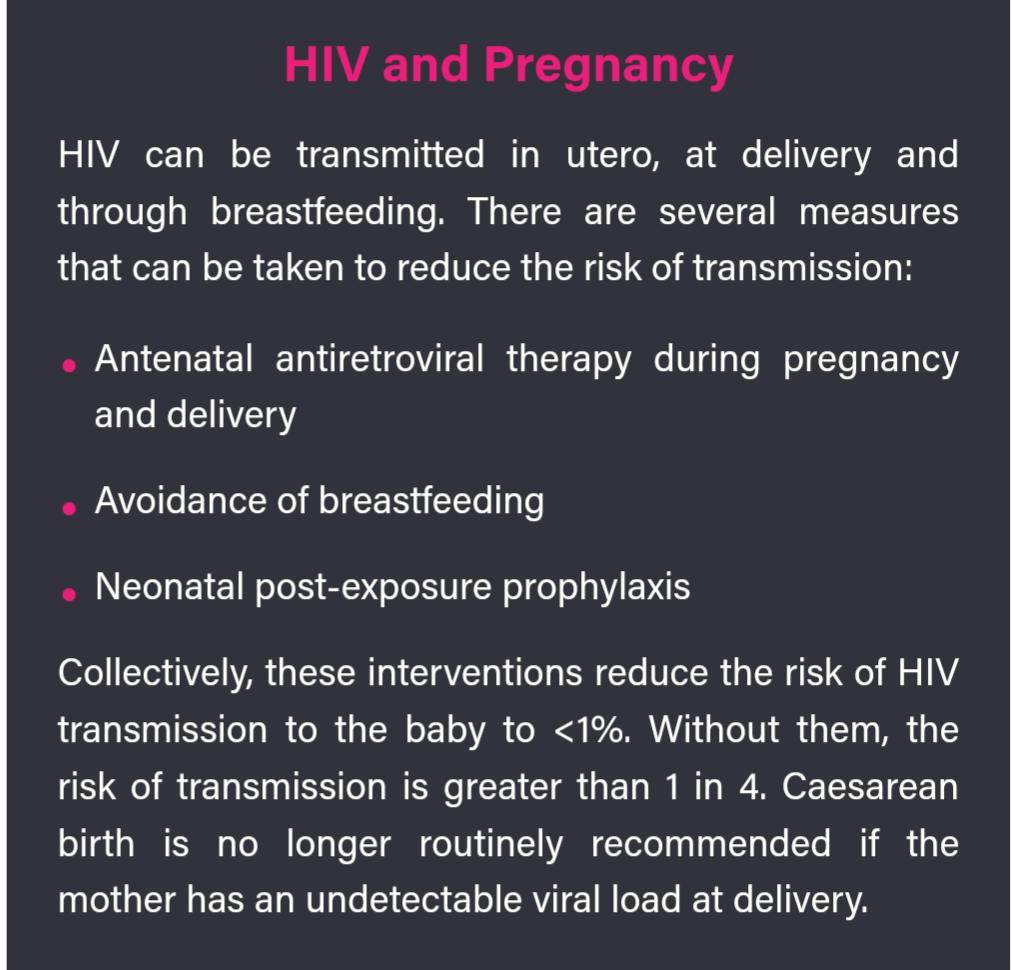 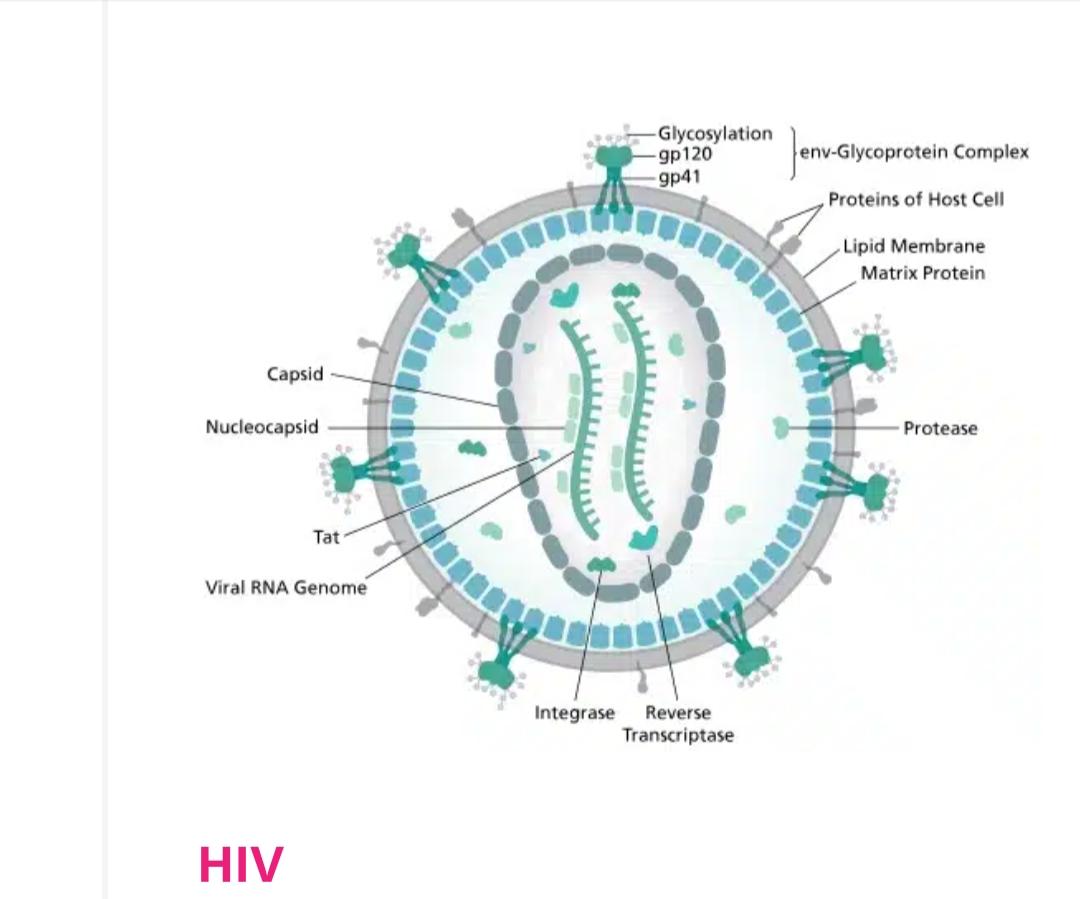 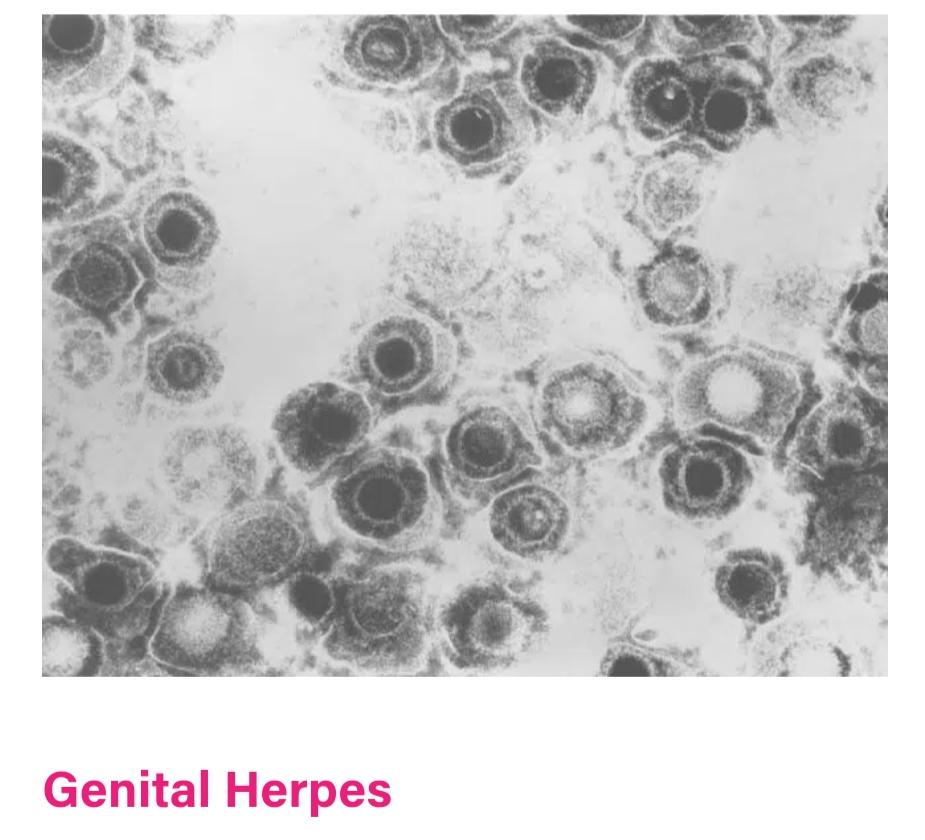 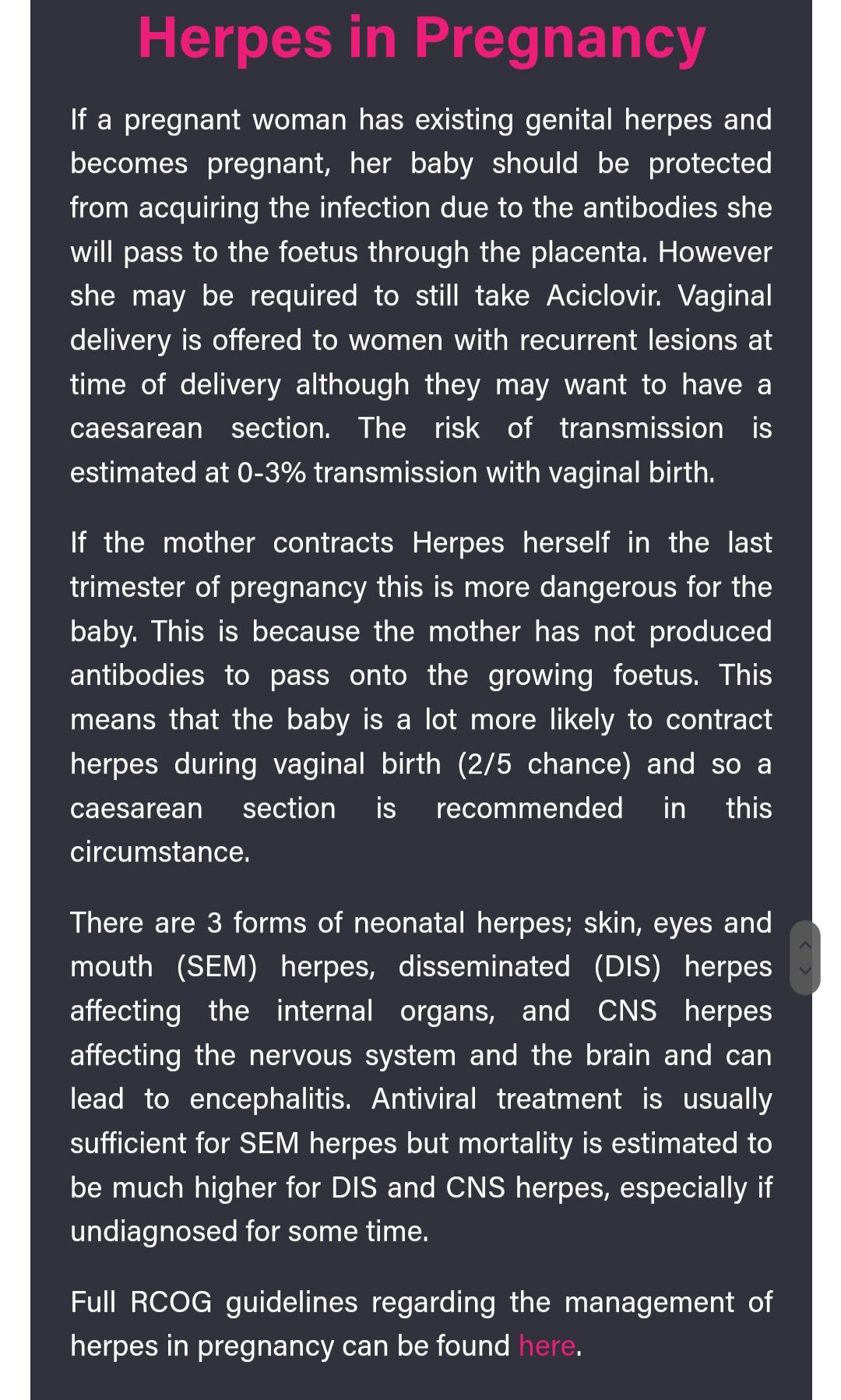 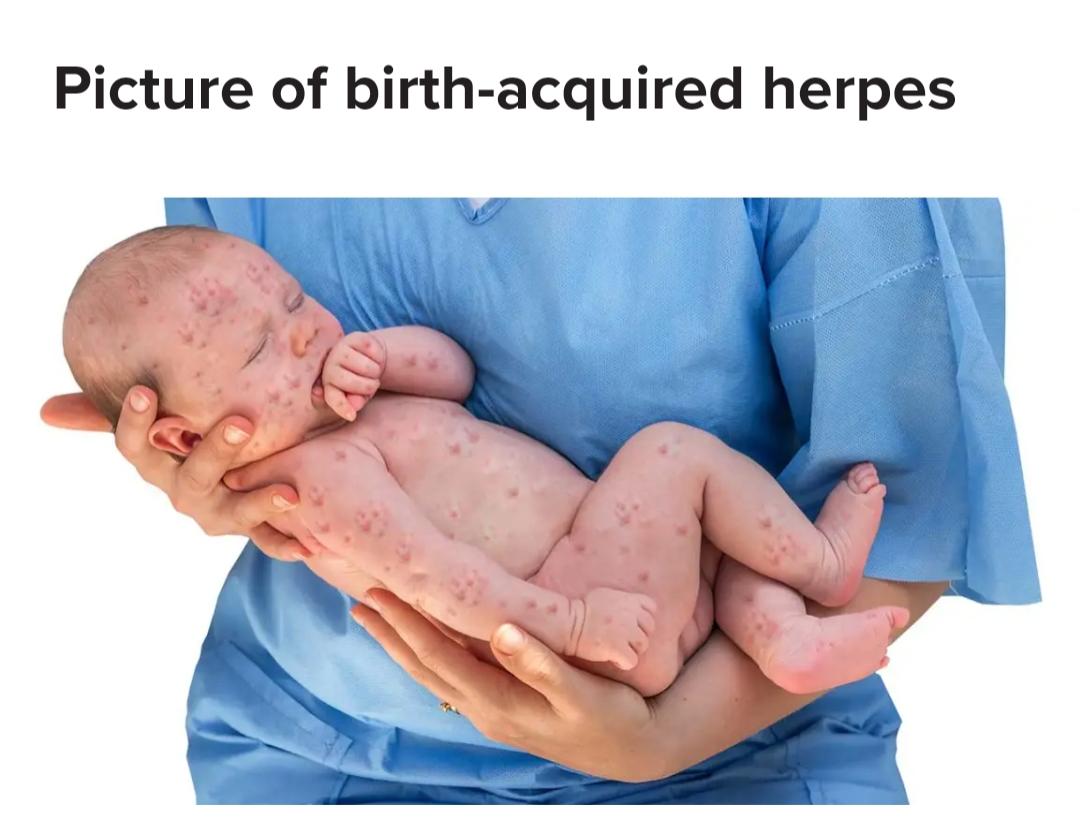 VBAC
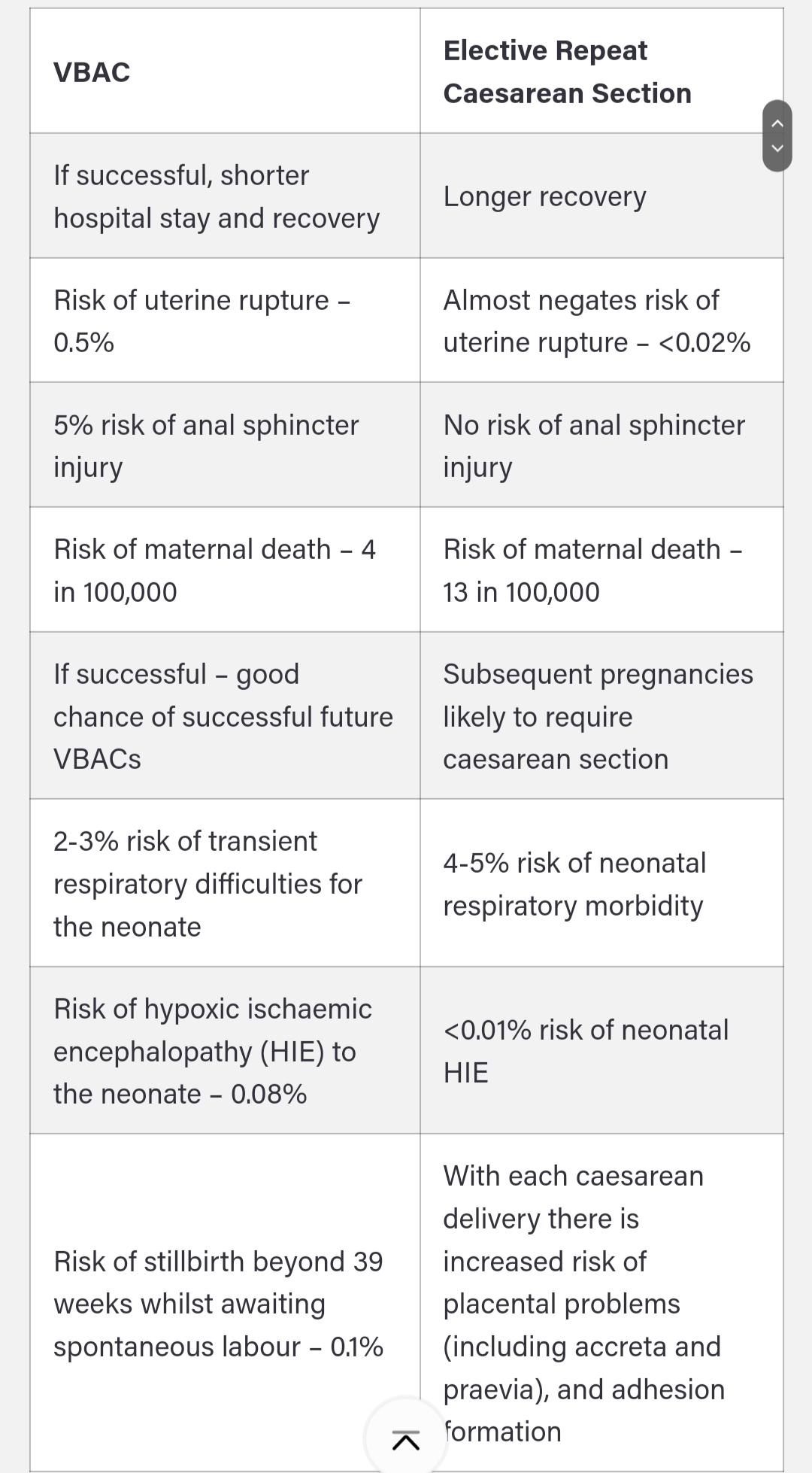 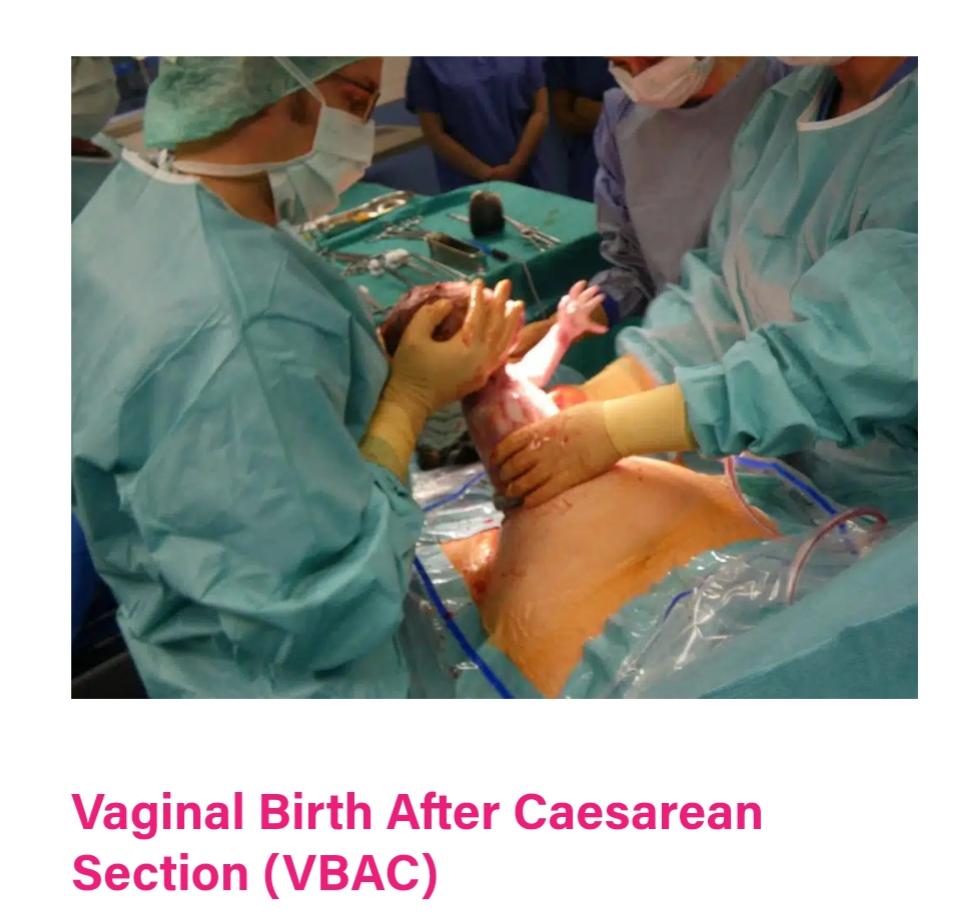 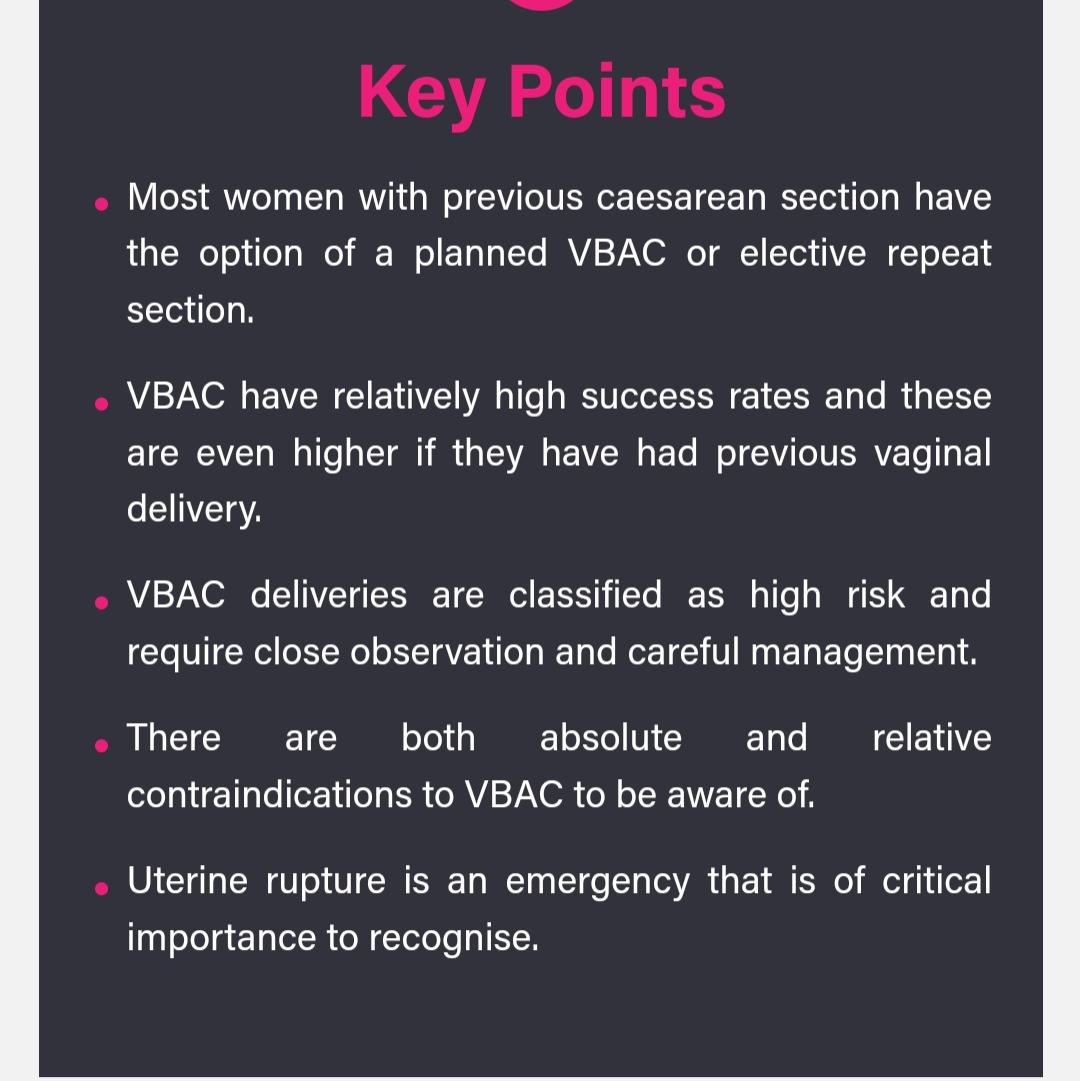 If there is a previous CS can we try with vaginal delivery?

Yess (trial of labor)

Successful vaginal delivery rate is up to 80% in carefully selected  patients.

Criteria for trial of labor include:
patient consent
non-repetitive cesarean indication (e.g., breech, placenta Previa),  3.previous low segment transverse uterine incision
4.clinically adequate pelvis.
Maternal Request
Unless there are Maternal or Fetal indications for C/S, Vaginal delivery should be recommended.

Should NOT be performed before 39 weeks gestation without verifying fetal lung maturity (due to a potential risk of respiratory problems for the baby).
It is NOT recommended for women who want more children (increase risk for placenta previa and accreta and gravid hysterectomy with each C/S).
Operation Steps
Pre-operative preparation 
Anesthesia

Abdominal Incision
Uterine Incision

Fetal Delivery 
Placental Delivery

Uterine Repair (Exteriorization)
Abdominal Closure
1. Pre-operative Preparation
Usually, she is asked to be Fasting 12 hours pre-operative  

IV-line and Fluids.
Foley catheter.
External Fetal and Maternal Monitors.
Antibiotic Prophylaxis.
Antacids.

Lab tests; CBC, Blood type and Cross Match and Coagulation study.
Ultrasound : document fetal position and estimated fetal weight and site of placenta.
2. Anesthesia
Spinal anesthesia 
Injection of a local anesthetic into the subarachnoid space through a fine needle 9 cm long.  

Advantages: 
Simple and Rapid onset 
Minimal fetal exposure to drug 
Allow time for careful abdominal wall incision and good hemostasis 
Avoidance of complication of general anesthesia as uterine atony and pulmonary aspiration
Disadvantages: 
Hypotension 
Intrapartum nausea and vomiting 
Spinal headache 
Post-operative shivering
Epidural anesthesia 
Advantages 
Less incidence of hypotension because of slow onset of sympathetic block 
Less incidence of spinal headache 
Allow repeated administration through epidural catheter if the surgery is prolonged 
Epidural catheter allow administration of post-operative analgesia
General anesthesia 
Advantages  
Can be given quickly (suitable for emergency CS) 
Blood pressure and breathing are easily controlled 
Better in patient with psychological problems 
Disadvantages  
Extraction of the fetus should be within 15 min. Nitrous oxide can cross placental blood barrier cardio depressant effect on the fetus 
Acid aspiration syndrome 
High incidence of uterine atony (Effect of halothane) 
The patient doses not take apart in birth occasion
Abdominal wall incisions two type
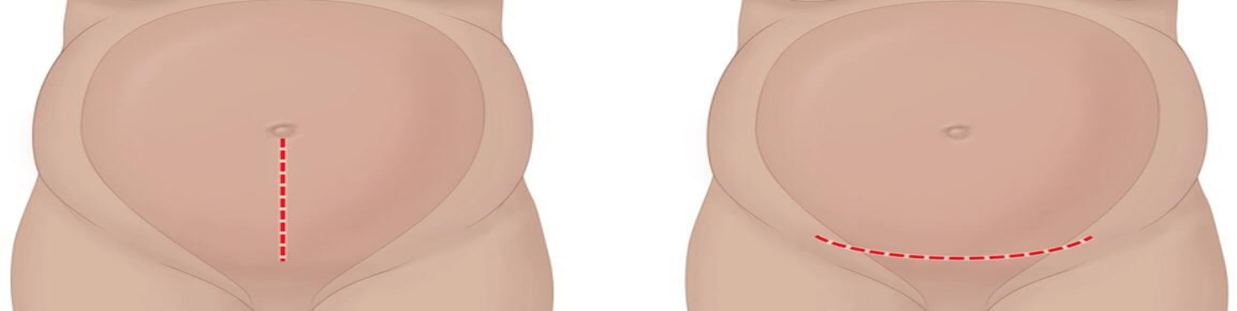 Vertical –in the midline extends from below the umbilicus to 2cm above the  symphysis pubis indicated in cases of extreme maternal obesity and in  significant intra-abdominal adhesion (emergent incision).
Transverse(pfannenstiel)-extends transversely for 15cm above symphysis  pubis nearly 2cm..the incision is cephalad at the level of the pubic hair  decreased analgesic requirements. (other names: maylard, Joel Cohen ...)
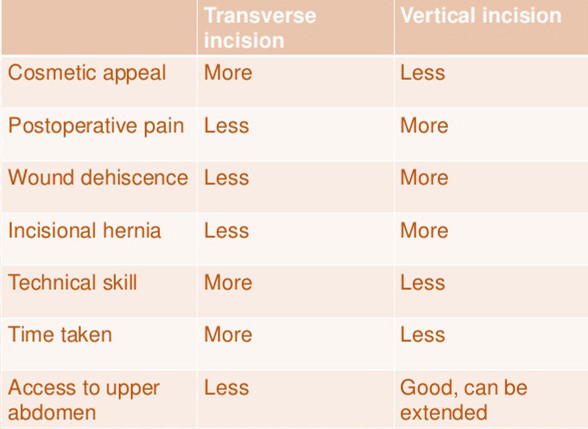 Low segment transverse incision
(Monroe-Kerr)
Classical upper segment
 incision
(Kronig or Delee)
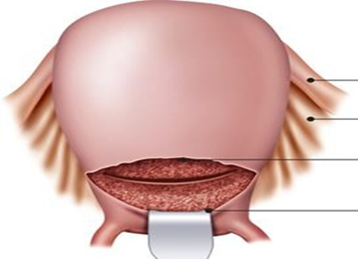 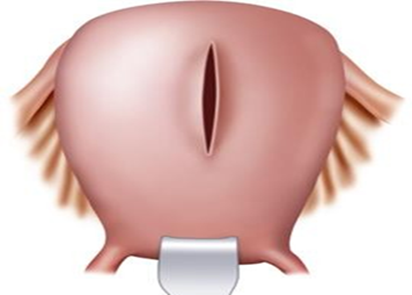 Uterine incision:( according to the GA, fetal presentation, placental location and the presence of well-developed uterine segment.)
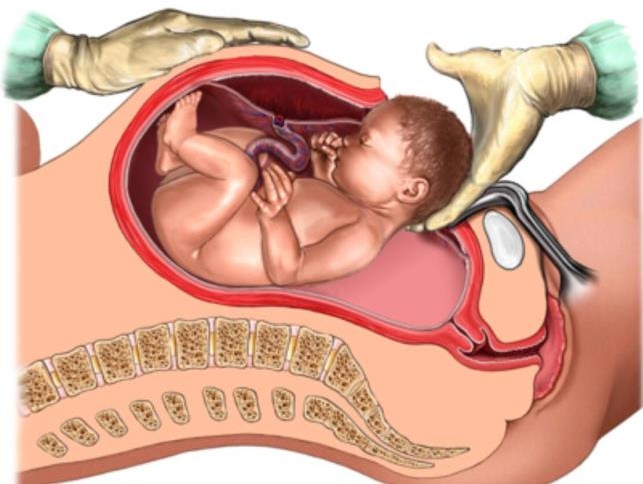 Delivery of the Fetus:
In a cephalic presentation, a hand is  slipped into the uterine cavity  between the symphysis and fetal  head.
The head is elevated gently with the  fingers and palm through the  incision.
Once the head enters the incision,
delivery may be aided by modest  transabdominal fundal pressure
After head delivery, a finger should be passed across the fetal neck.
The head is rotated to an occiput transverse position,
The sides of the head are grasped with two hands, and gentle downward  traction is applied until the anterior shoulder enters the hysterotomy  incision
Next, by upward movement, 
the posterior shoulder is
 delivered.
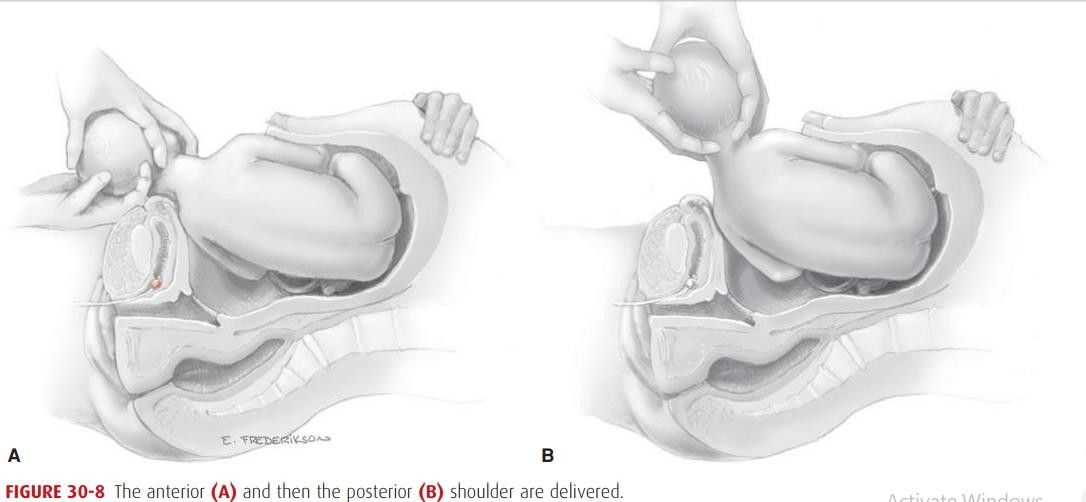 Two important aspects of the delivery are
the incision to delivery time (especially in previously compromised  fetuses): Longer incision to delivery times are associated with worsening  neonatal outcomes
delivery of the impacted fetal head: can be delivered either through  pushing the head up from the vagina and elevating it up through the  incision or by pulling it up as if it were a breech delivery.
After the fetus is delivered, the umbilical cord is doubly clamped and cut
Placental Delivery:
After delivery, oxytocin (20 U) is placed in the intravenous (IV) fluid to increase  contractions of the uterus.
The placenta is then delivered spontaneously, or manually along with some cord  traction may reduce the risk of operative blood loss and infection
Fundal massage may begin as soon as the fetus is delivered to hasten placental  separation and delivery.
Immediately after delivery and gross inspection of the placenta, the uterine cavity  is suctioned and wiped out to remove avulsed membranes, vernix, and clots.
The average blood loss in CS is approximately 1000ml
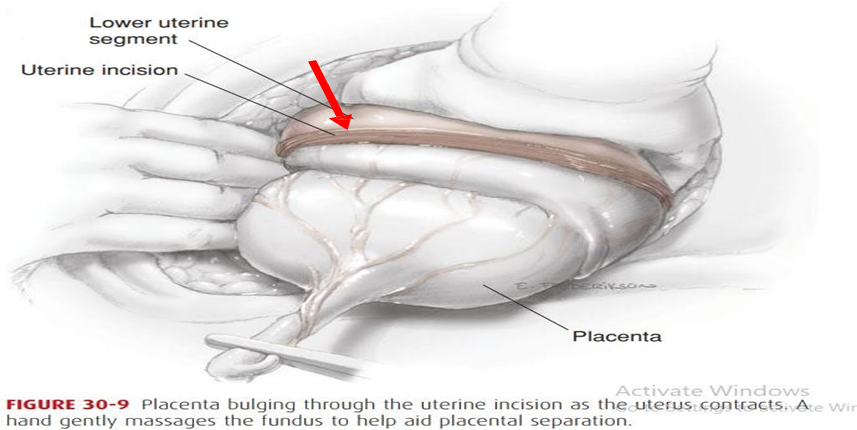 Repair of Uterus
Repair of the uterus can be facilitated by manual delivery of the  uterine fundus through the abdominal incision (Externalizing):  facilitates uterine massage, the ability to assess whether the uterus  is atonic, and the examination of the adnexa.
Inspection of:
The incision is inspected for other bleeding vessels
any extensions of the incision
the bladder and lower segment inferior to the incision.
The principal disadvantage is discomfort and vomiting caused by  traction in cesarean deliveries performed under regional  analgesia.
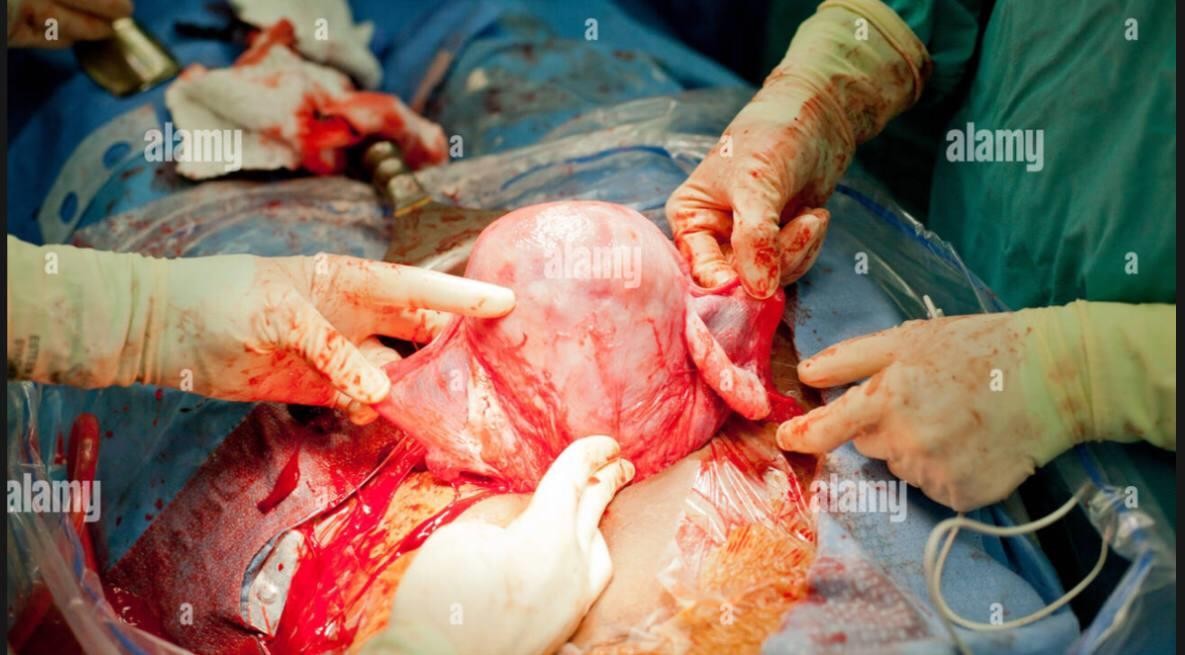 Repair of a low transverse uterine incision should be performed in  either a 1-layer or 2-layer fashion with 0 or 2-0 chromic or  polyglactin suture (absorbable sutures).
The first layer should include stitches placed lateral to each angle,
with prior palpation of the location of the lateral uterine vessels.  Most physicians use a continuous locking stitch.
If the first layer is hemostatic, the second layer (Lembert stitch)  (continuous or interrupted)
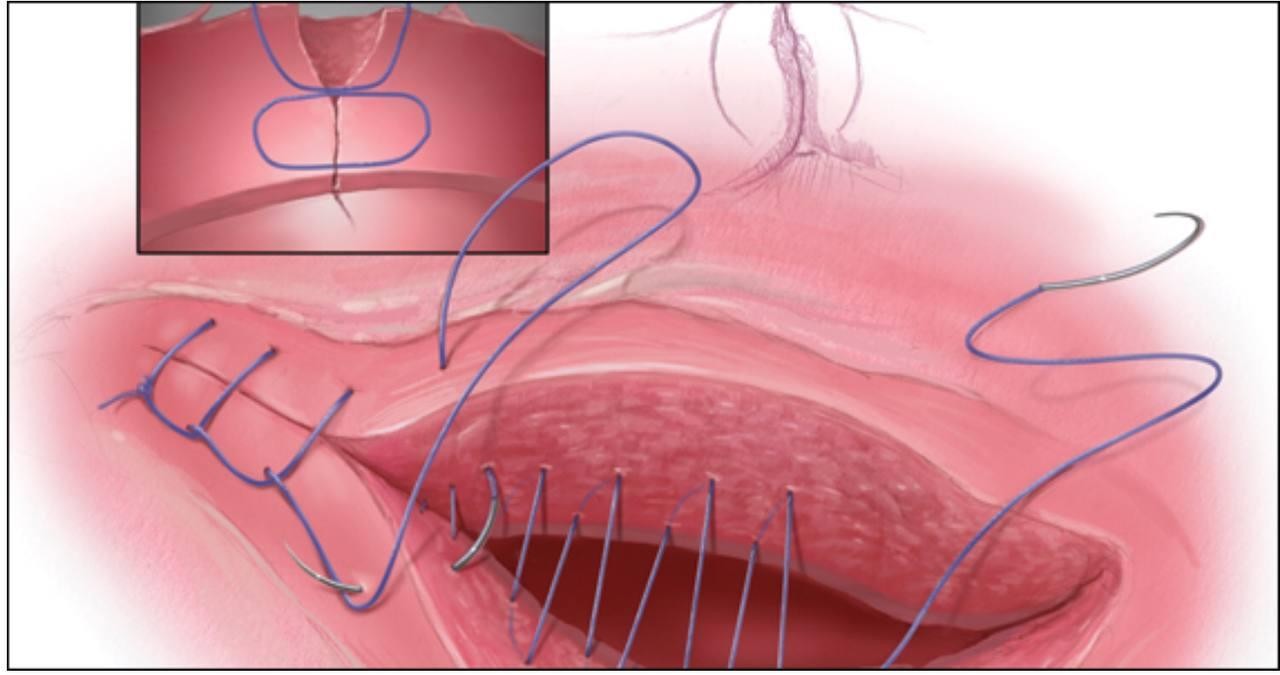 Single-layer closure is typically faster and is not associated with  higher rates of infection or transfusion
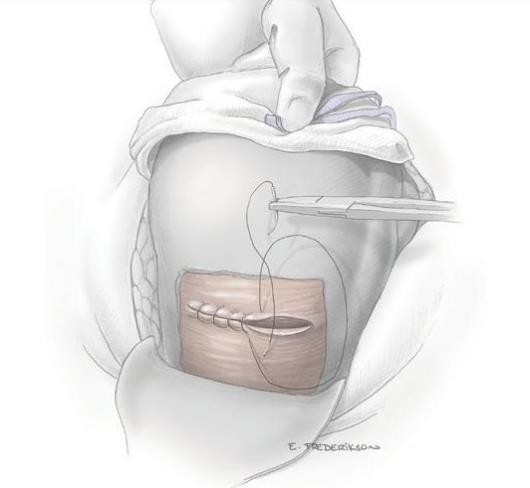 Postoperative care:
Maternal monitoring in the immediate postoperative period:
vital signs, uterine tone, vaginal and incisional bleeding, and urine output  are monitored closely.
pain relieving:
analgesia followed by oral nonsteroidal anti-inflammatory drugs.
Bladder catheter:
Removing the catheter as soon as possible minimizes the risk of  infection.
Diet and activity:
Early ambulation (when the effects of anesthesia have abated) and oral  intake (within six hours of delivery) are encouraged
Breastfeeding:
can be initiated in the delivery room.
Wound care:
Dressings can be removed, and patients may shower within 48 hours of  surgery.
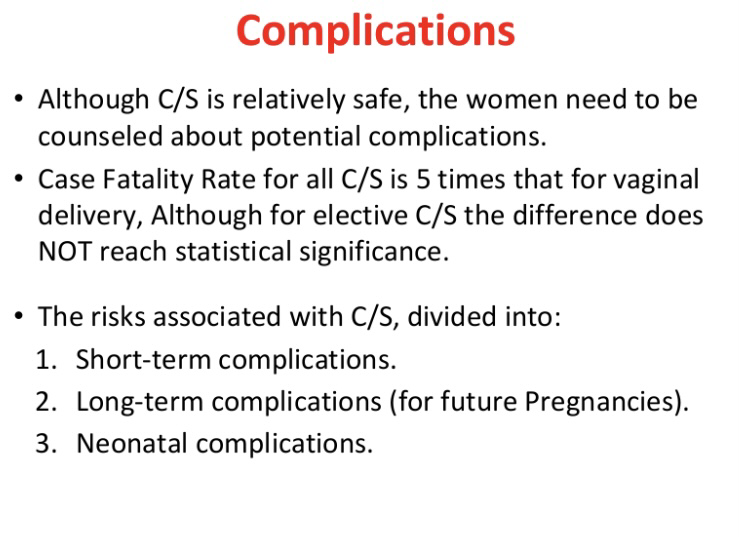 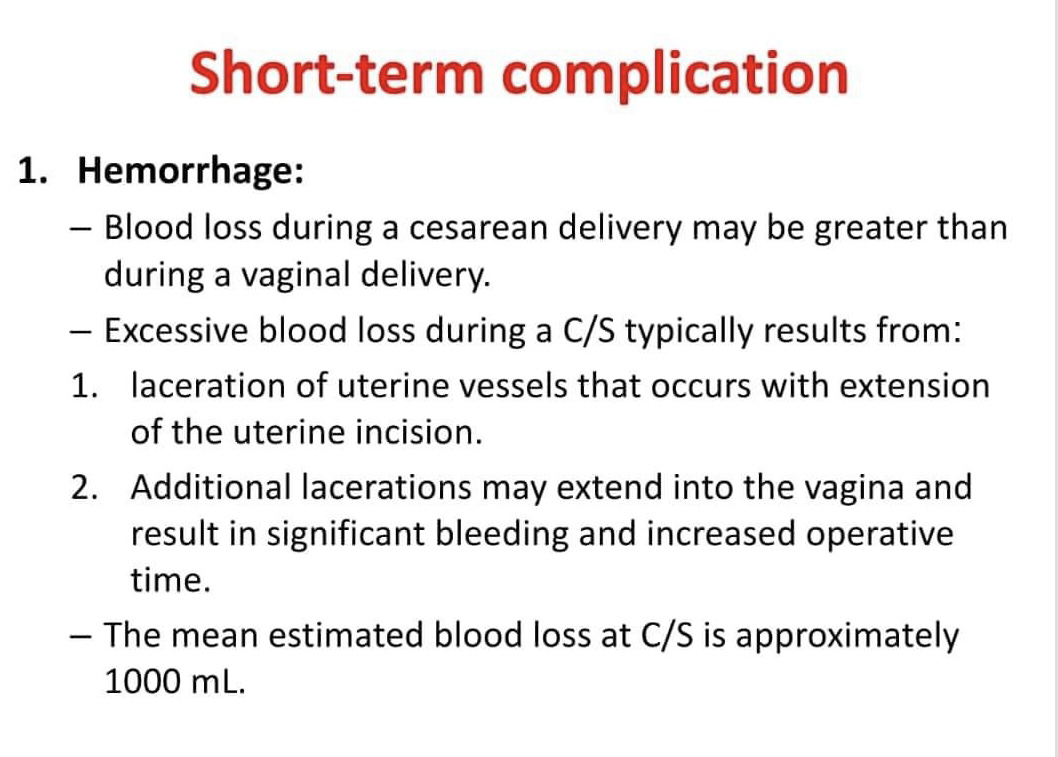 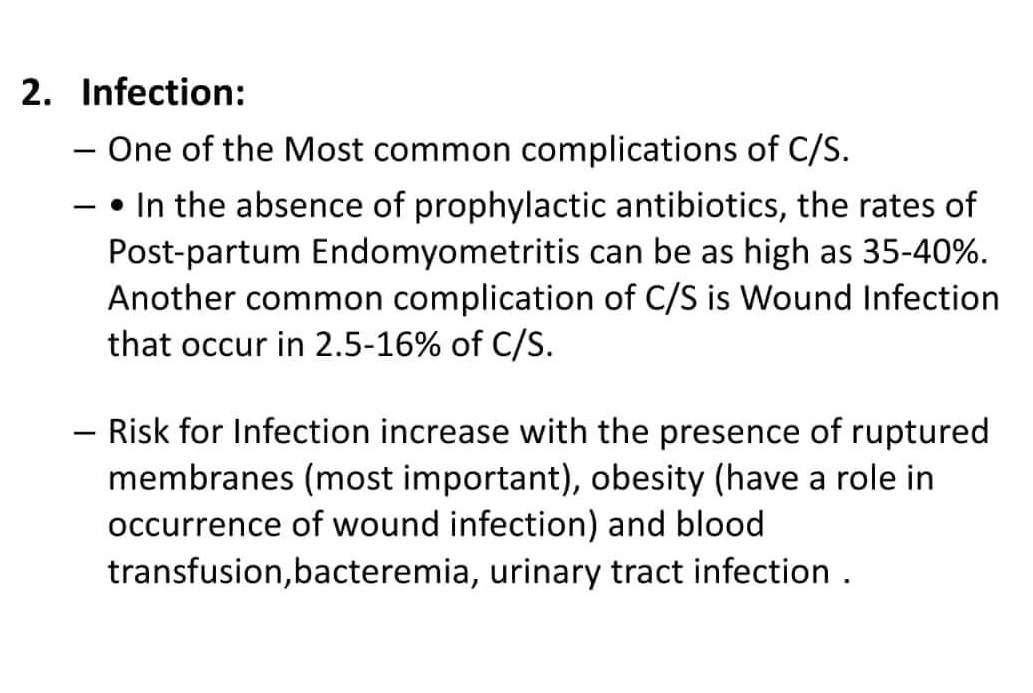 Post operative Fever :
Short after the onset of the Anesthesia : Malignant hyperthermia. 
Within 30-45 min : Bacteremia. 
On first day : Atelectasis. 
On 3rd day : Pneumonia or UTI. 
On 5th day : DVT 
On 7th day : Wound infection. 
On 10-15 day : Deep abscesses.
Long Term complication and risks to future pregnancies :
1. Adhesion formation: 
 Adhesions are bands of scar tissue that join two, usually separate, parts of your body together. They can develop as a few thick fibrous bands or as a web of thin, nylon-strength collagen threads covering multiple organs and tissues.






2. Uterine Rupture: 
The incidence of uterine rupture is higher in women who undergo a trial of labour after cesarean delivery .higher risk in upper segment insicion
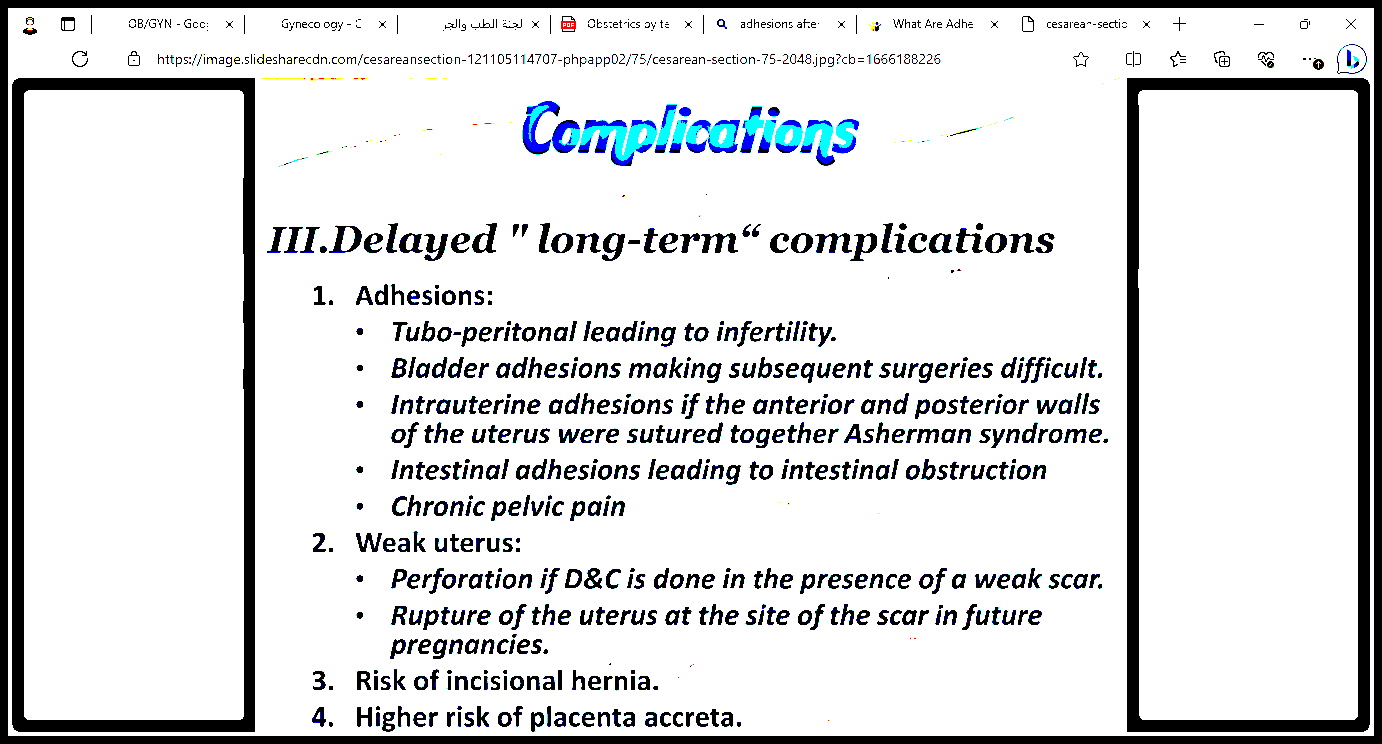 3. Abnormal placentation : placenta Previa or morbidly adherent placenta

      placenta Previa :  The presence of placental tissue that extends over or lies proximate to the internal cervical os ( in the lower uterine segment ). Placenta previa increases the risk of antepartum, intrapartum  , and postpartum hemorrhage 
Morbidly adherent placenta :
abnormal deep implantation of the placenta. There are three types according to the depth of invasion :
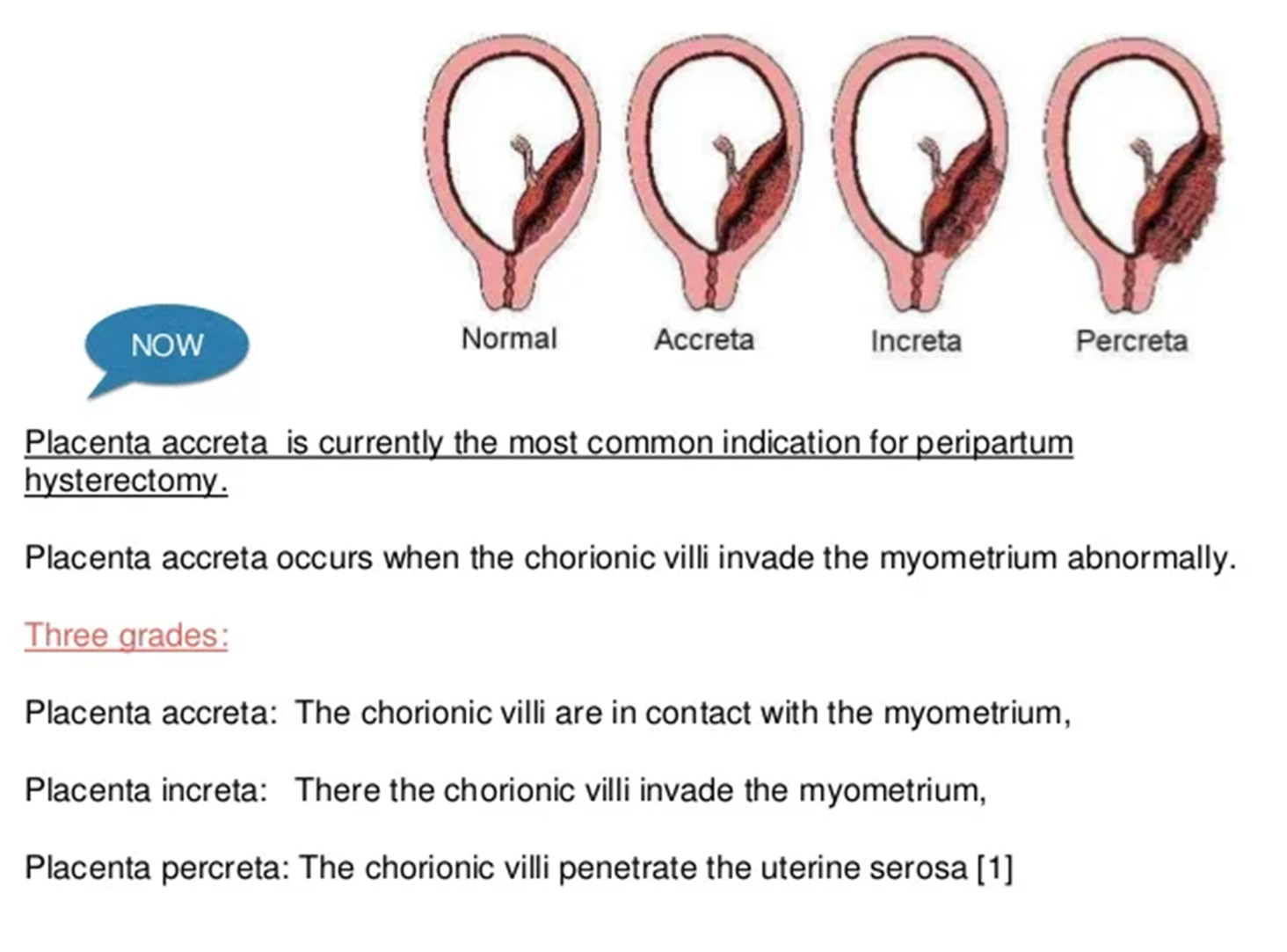 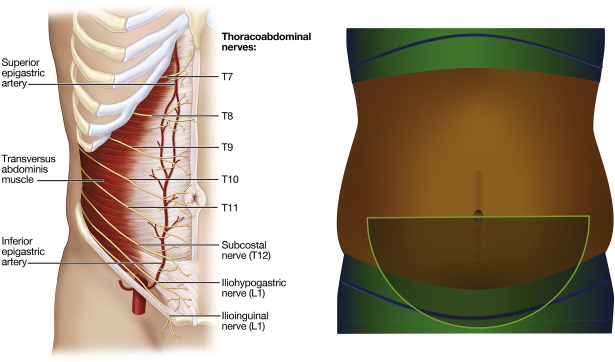 4. Scar complications:
 
Long-term abdominal scar complications include numbness, pain [ Branches of the ilioinguinal nerve and the iliohypogastric nerve are severed by transverse abdominal incisions].
Uterine scar complications include :

cesarean scar pregnancy( type of ectopic pregnancy) implantation of gestational sac at the uterine incision scar
 
2. uterine scar dehiscence : herniation of intact amniotic membrane into an existing  uterine scar
Neonatal Complication:
Respiratory Difficulties (increasing incidence with cs more than vaginal delivery )
Iatrogenic injury: cuts, scrapes and other similar injuries to an infant that can occur during a C-section procedure. In most cases, fetal lacerations occur due to a surgeon improperly making incisions or scraping the baby with surgical tools during 
Failure to Breastfeed.
Thank you